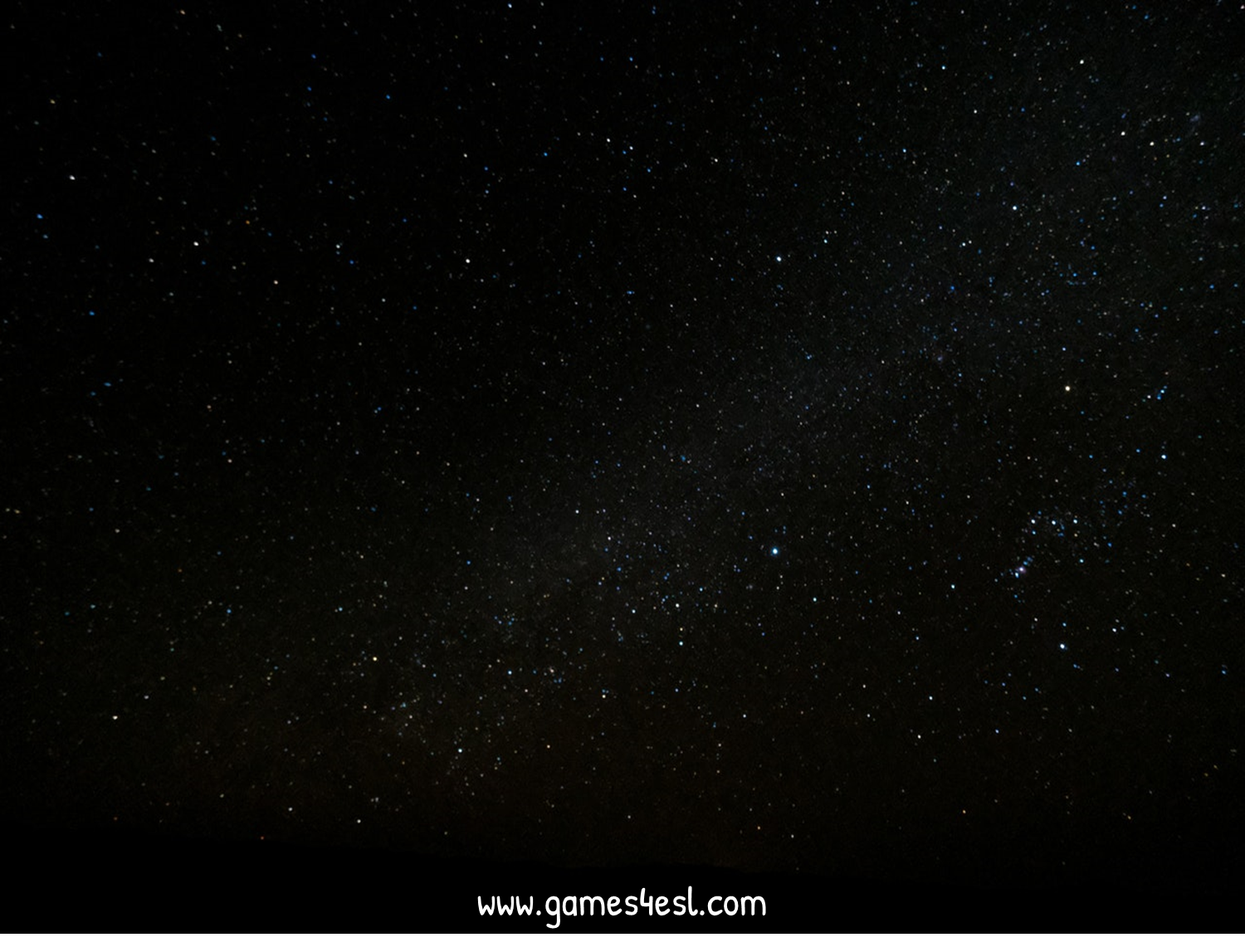 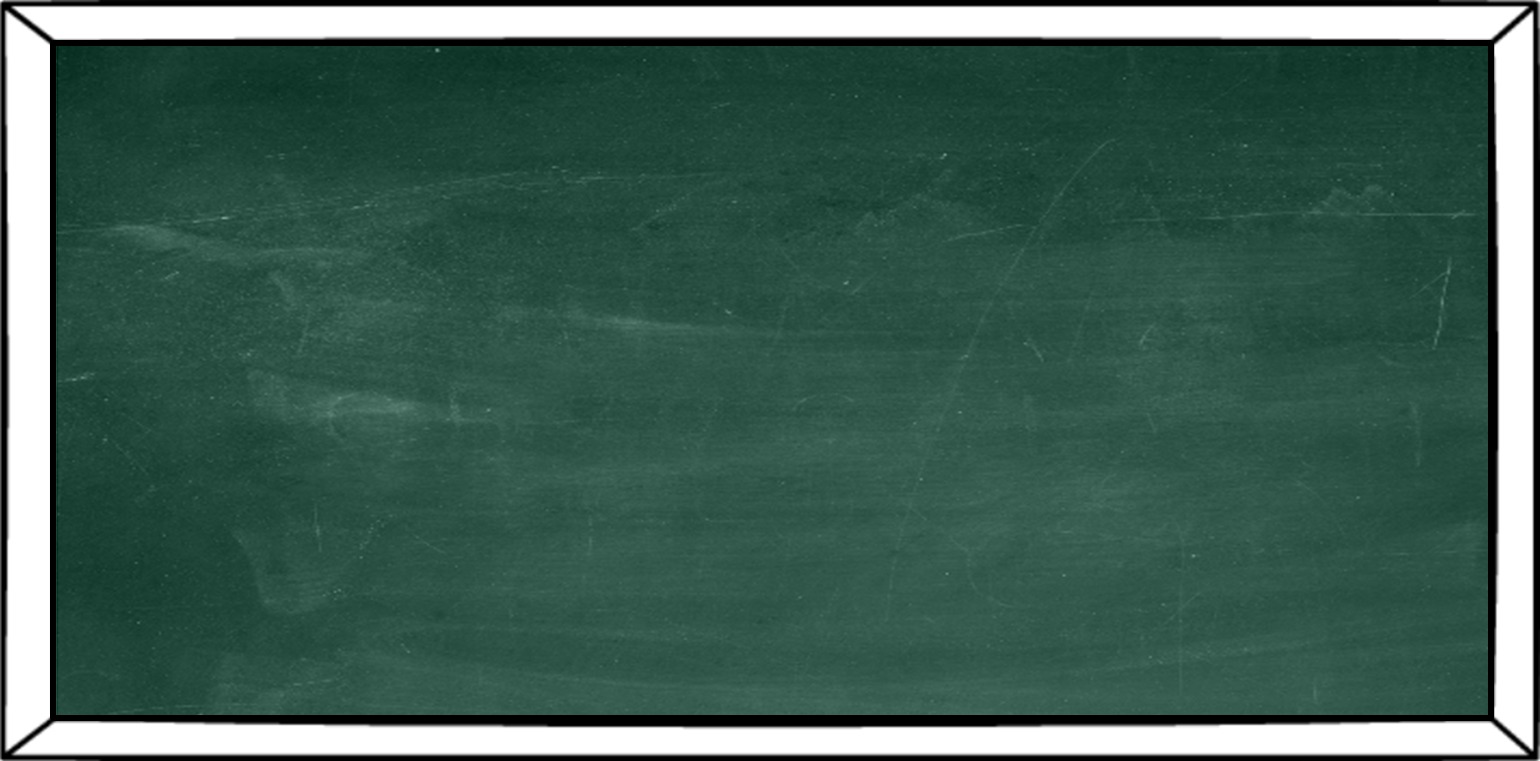 www.Games4esl.com
Ready to use ESL activities for busy English Teachers
www.YouTube.com/Games4esl
Visit us on YouTube to see our FREE, FUN, and ENGAGING, ESL Games and Activities.
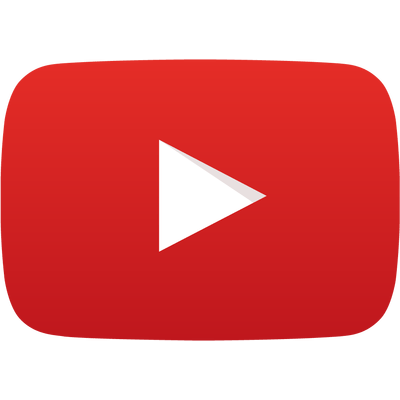 Click Here:
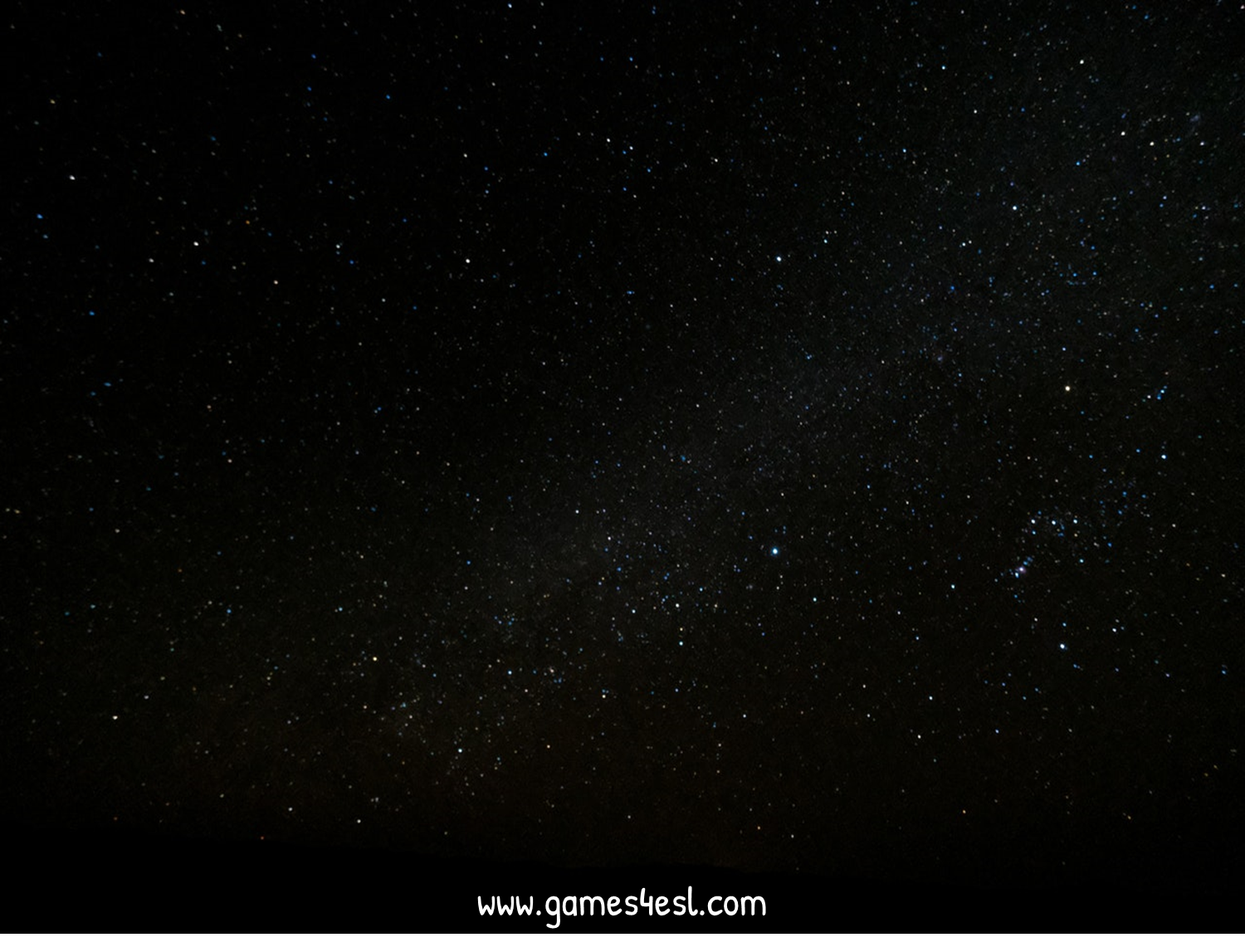 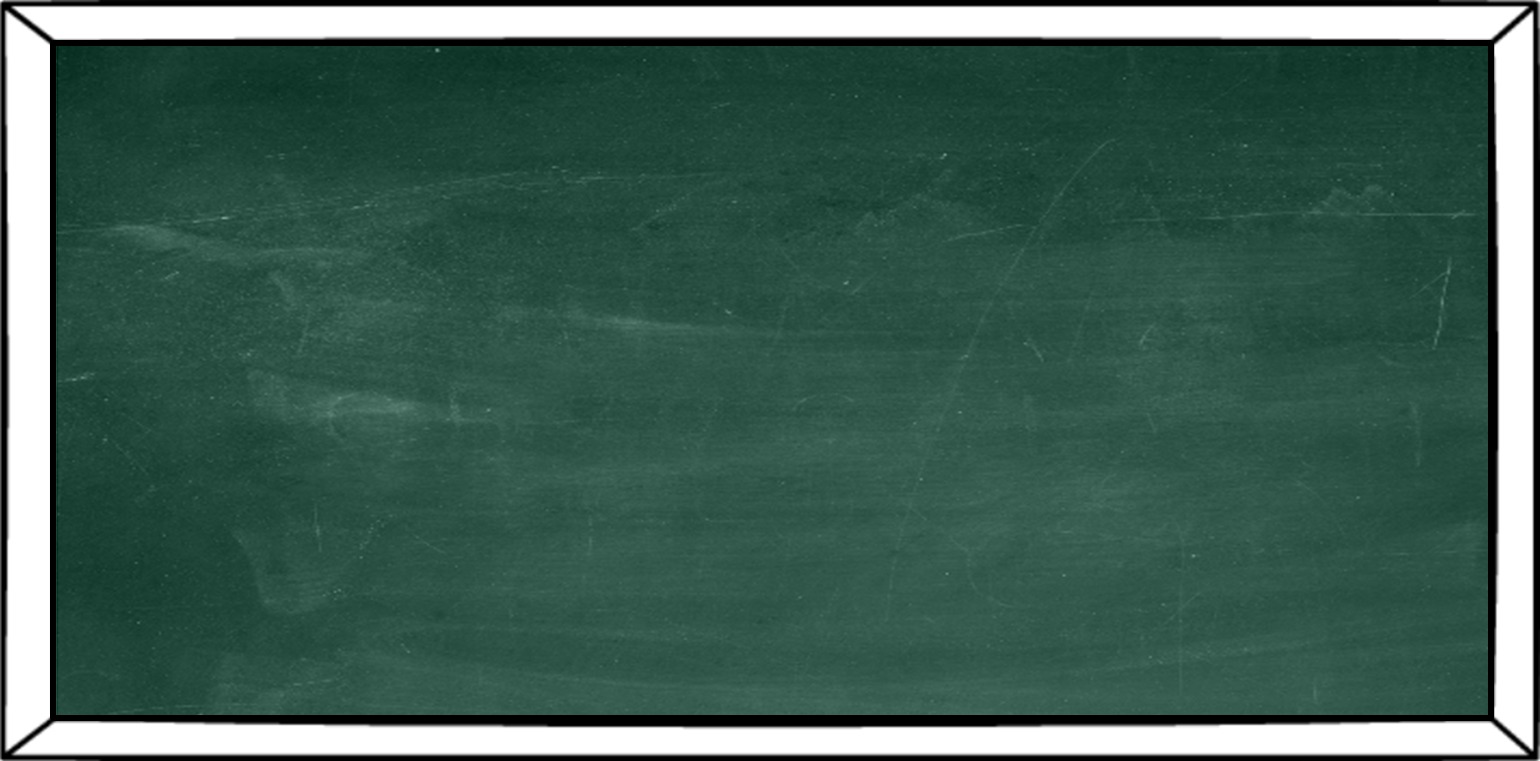 SPACE RACE
How to Play:
-Make 2 teams
-One team is the ‘Rocket’ and one team is the ‘Alien Ship’
- The teams take turns in choosing a letter and then answering the question. 
After answering the question, click on the Rocket /  Alien Ship and it will move. 
The first team to arrive at Mars is the winner.
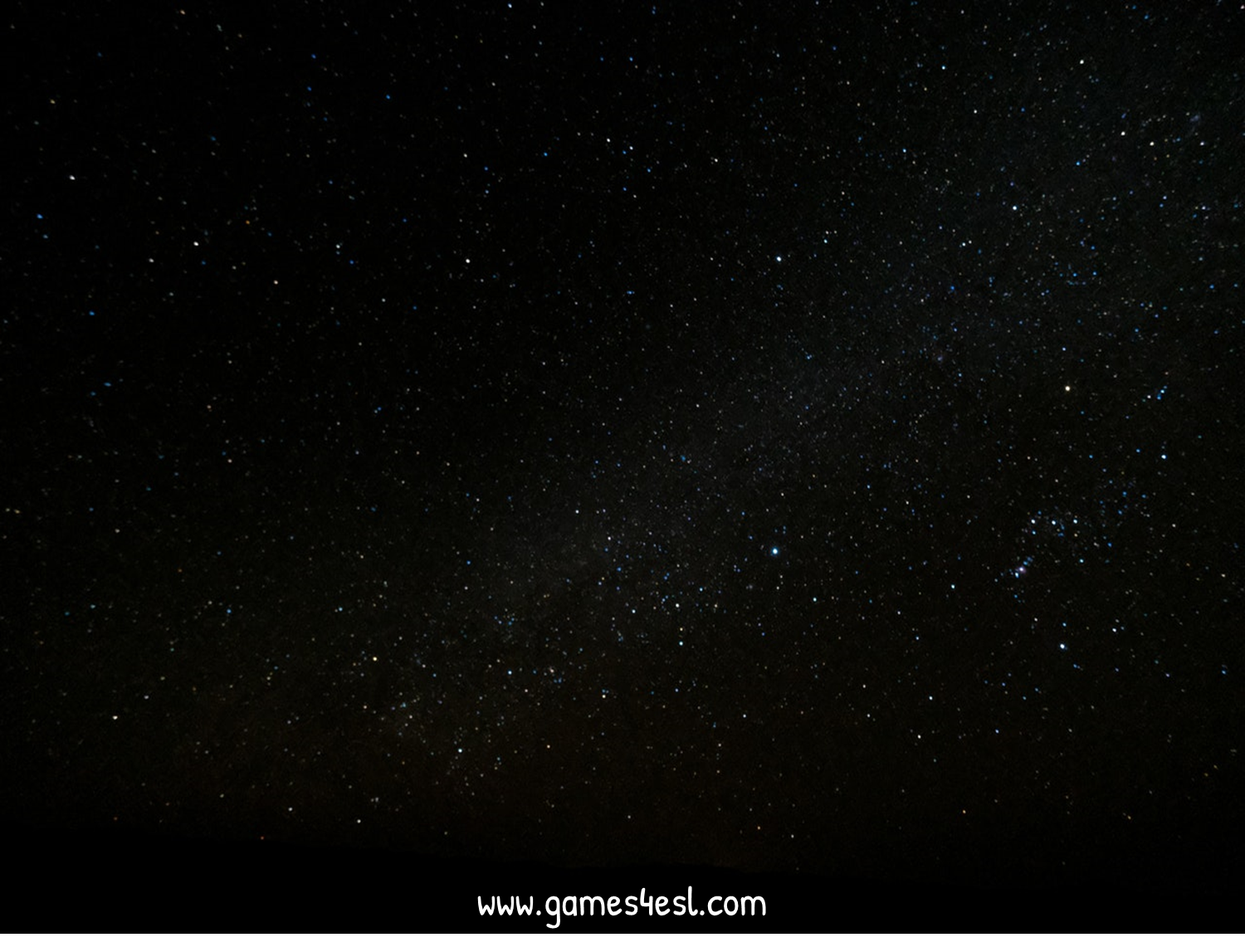 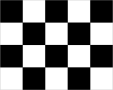 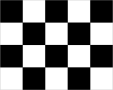 SPACE RACE
Choose One:
Rocket Ship or Alien Ship?
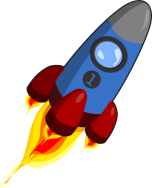 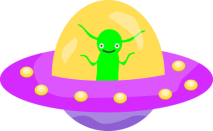 SPACE RACE
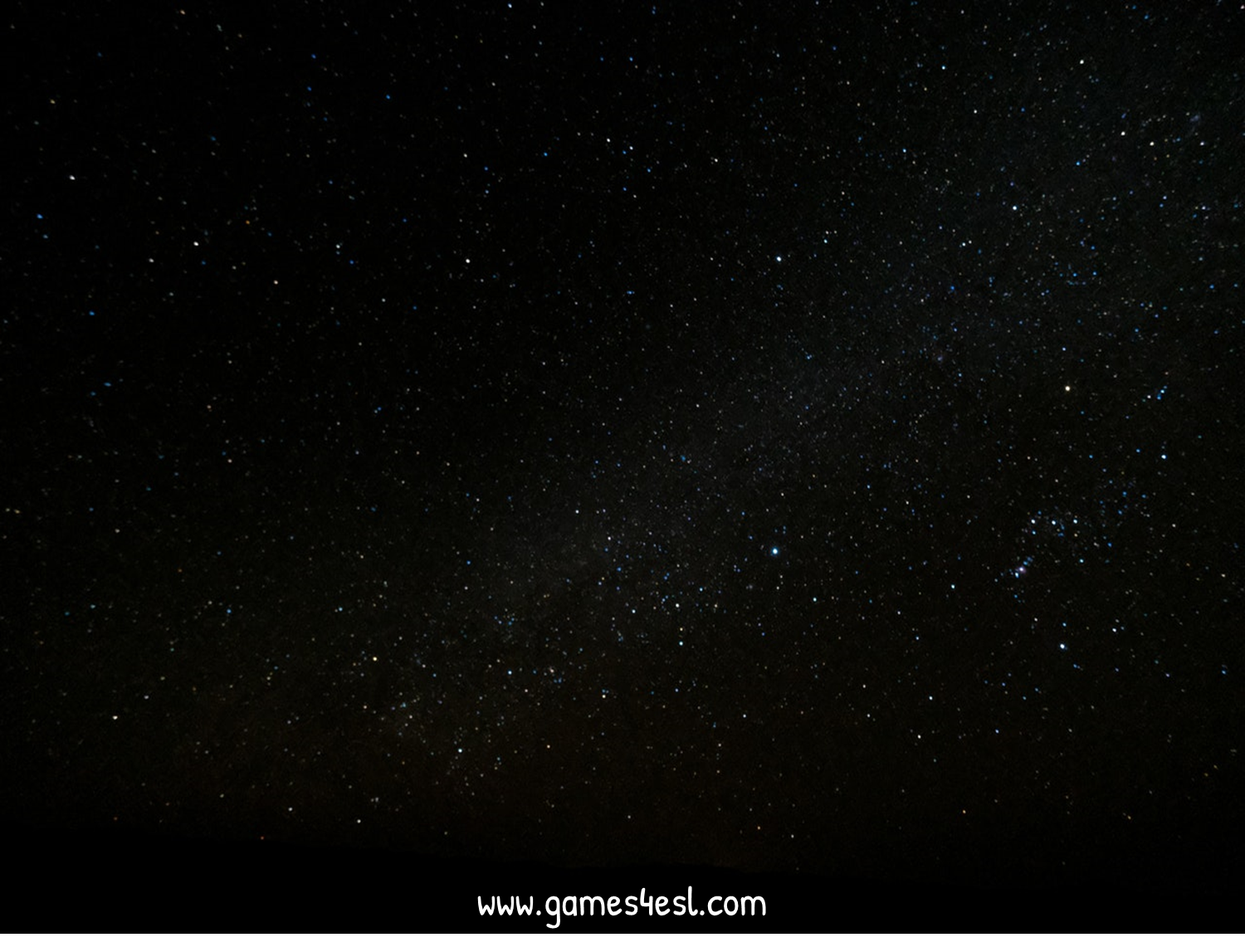 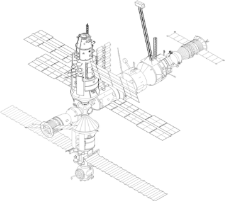 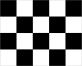 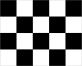 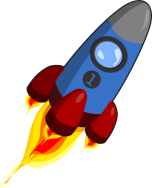 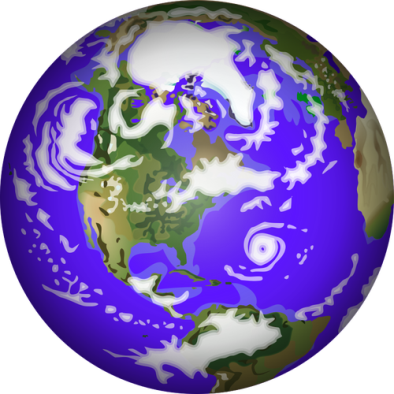 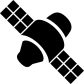 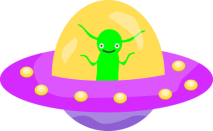 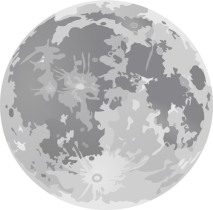 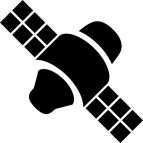 GO!
3
2
1
ROCKET SHIP WINS!
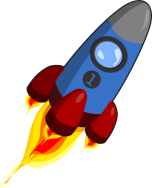 ALIEN SHIP 
WINS!
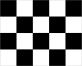 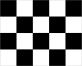 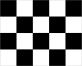 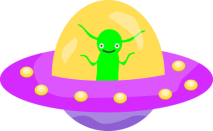 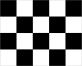 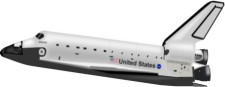 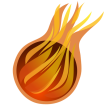 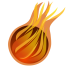 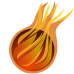 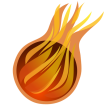 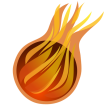 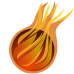 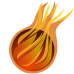 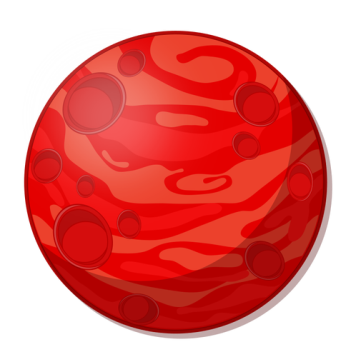 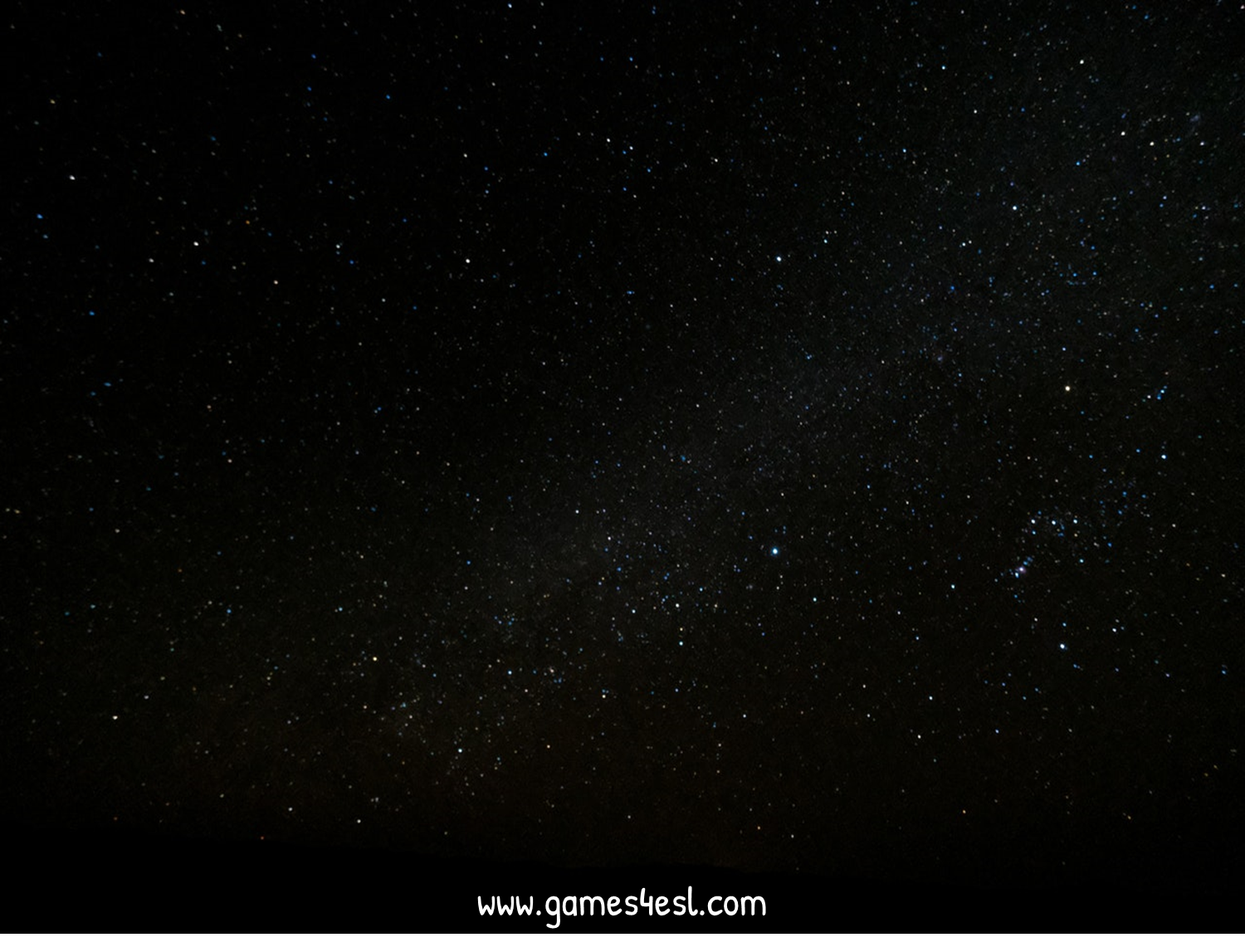 SPACE RACE
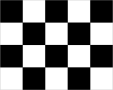 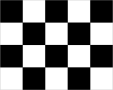 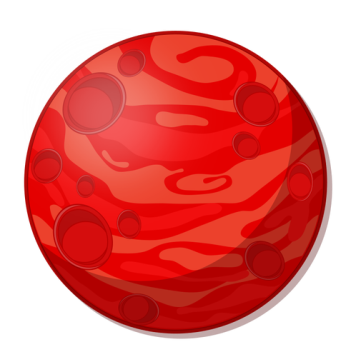 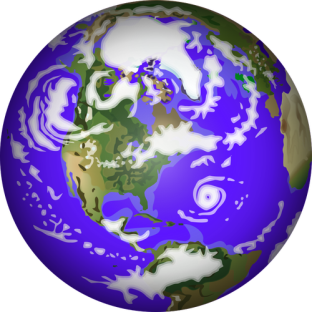 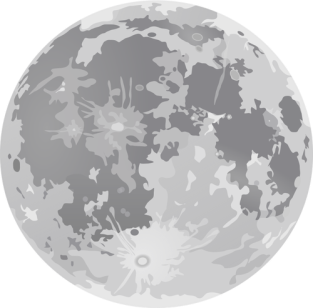 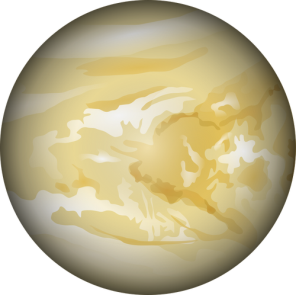 1
3
2
4
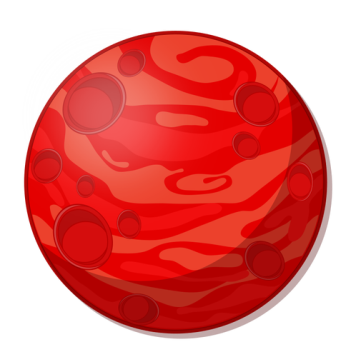 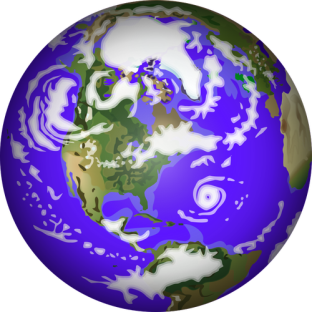 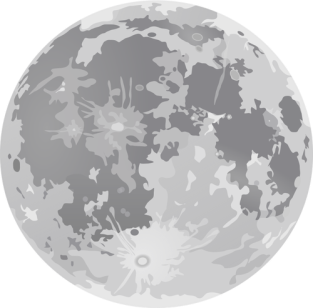 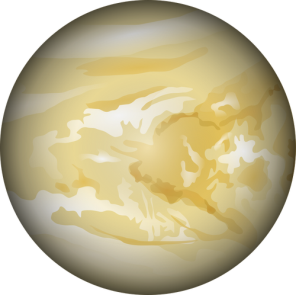 5
6
8
7
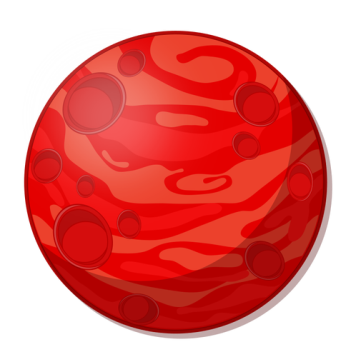 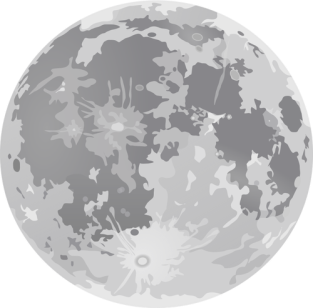 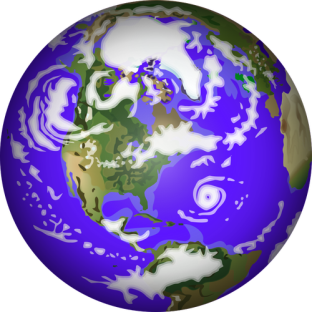 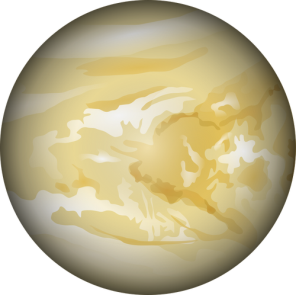 11
10
9
12
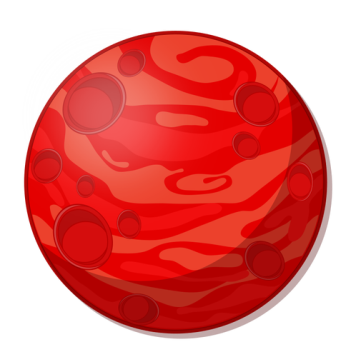 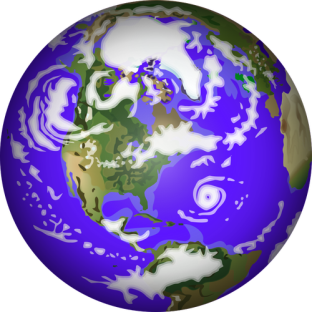 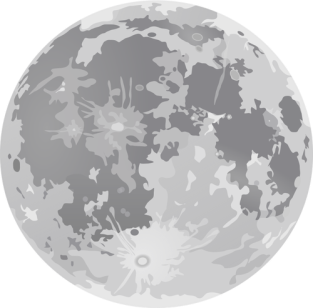 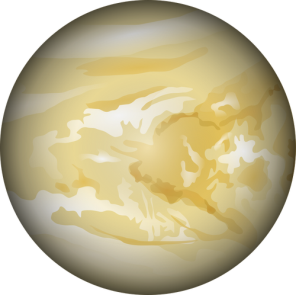 13
14
16
15
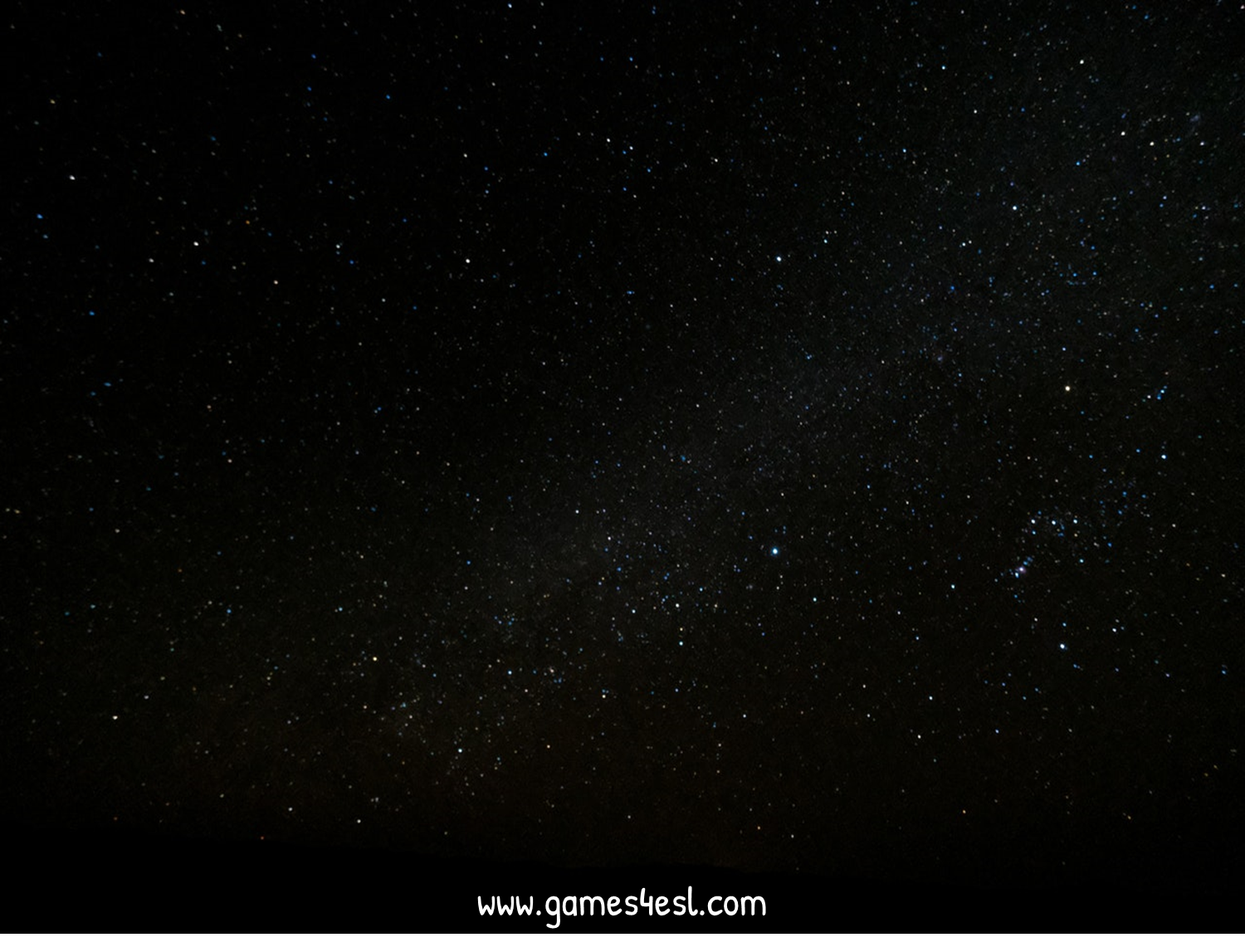 What does he do?
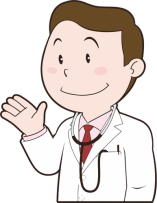 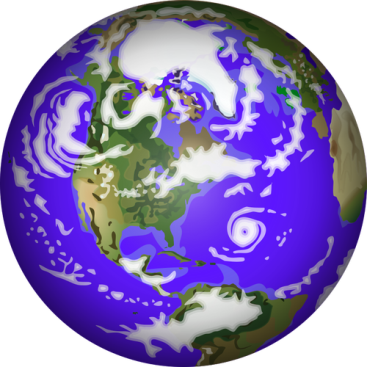 He’s a doctor.
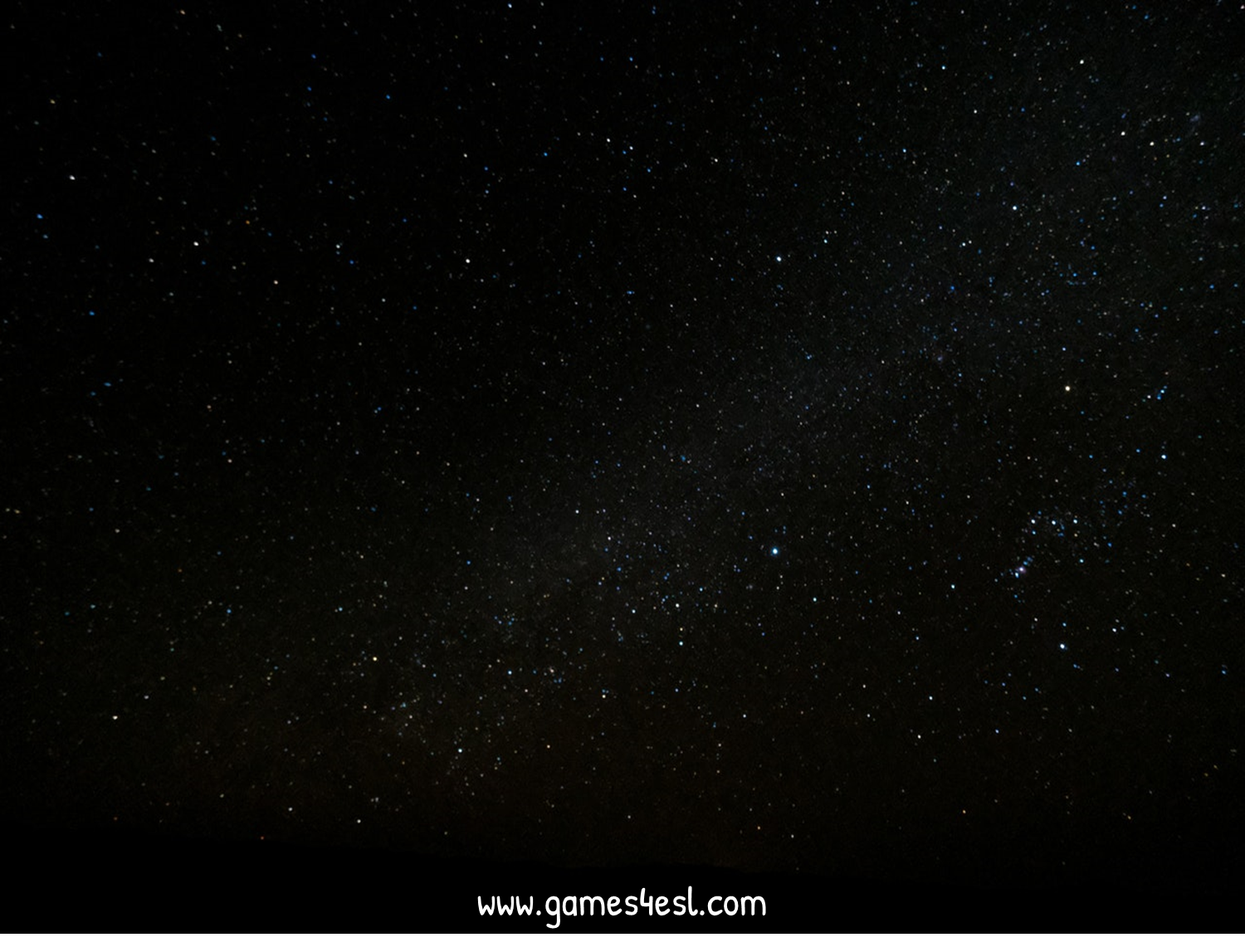 What does he do?
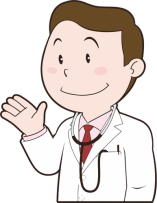 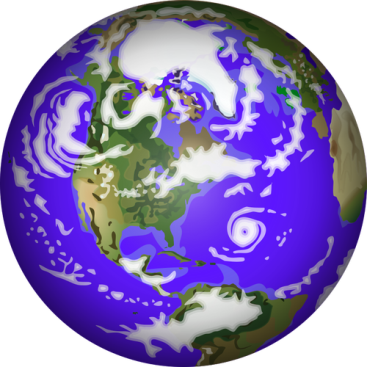 He’s a doctor.
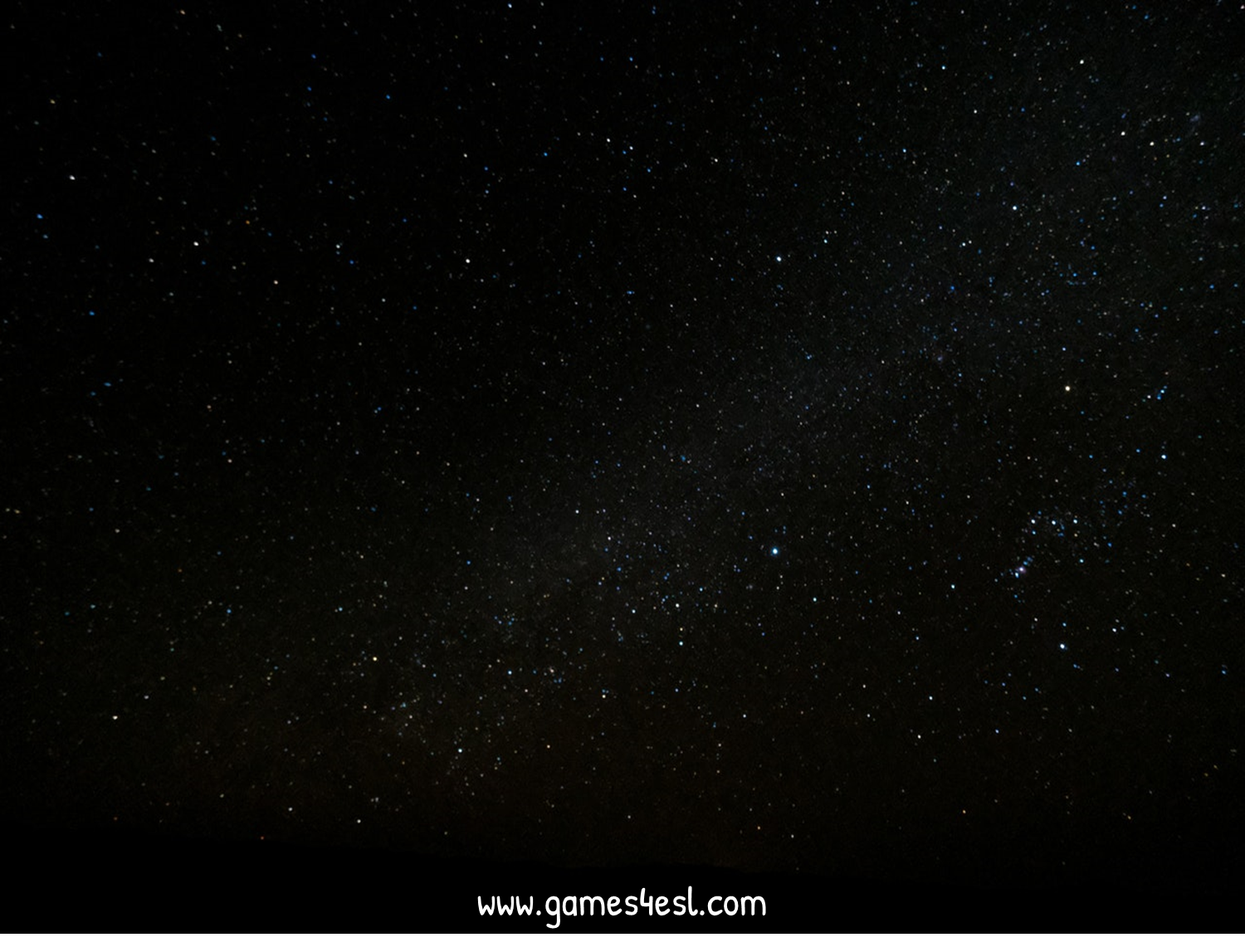 What does he do?
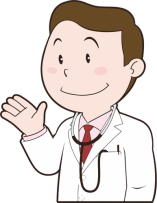 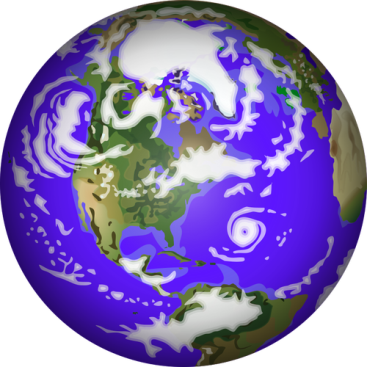 He’s a doctor.
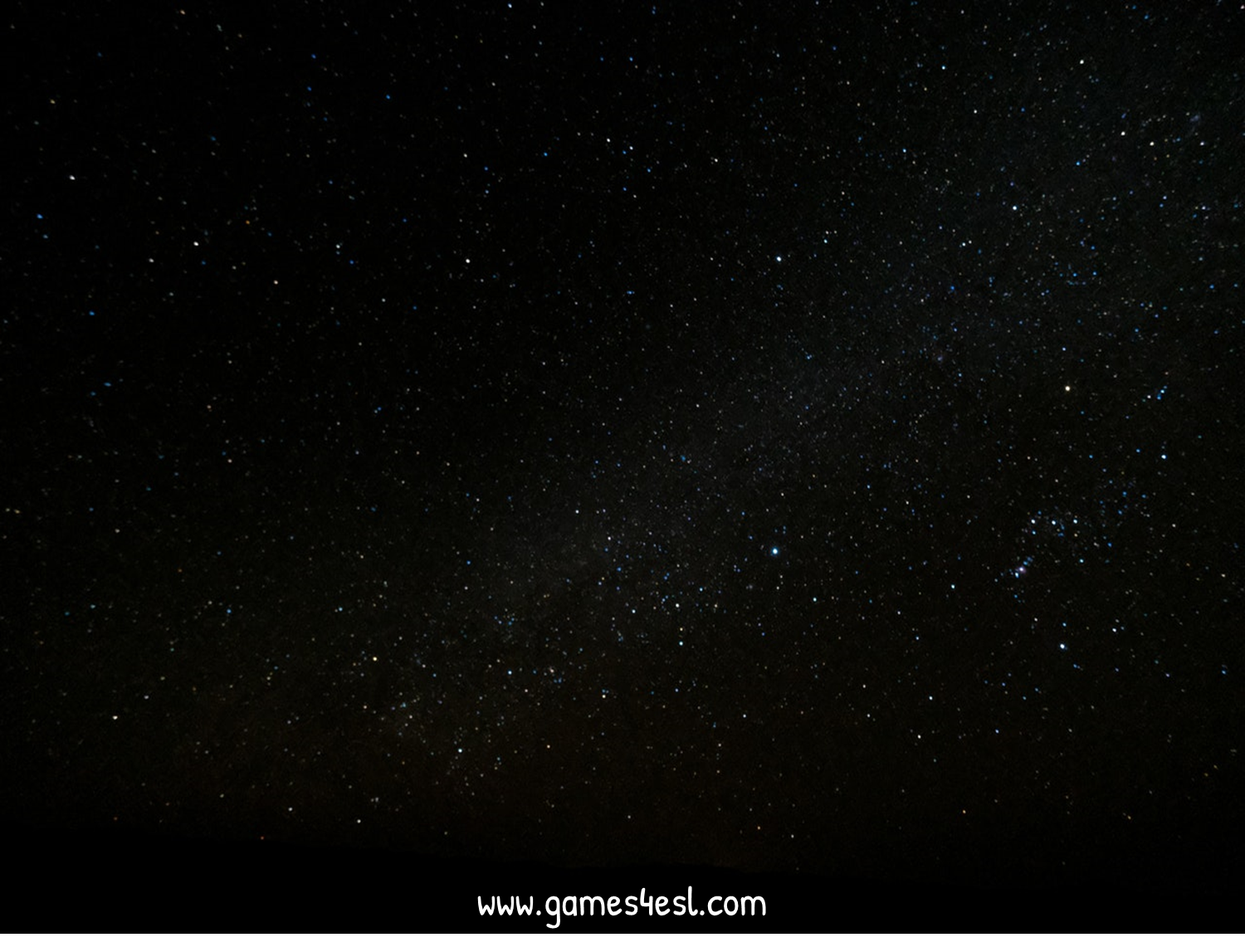 What does he do?
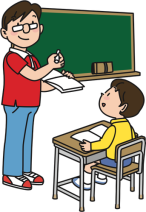 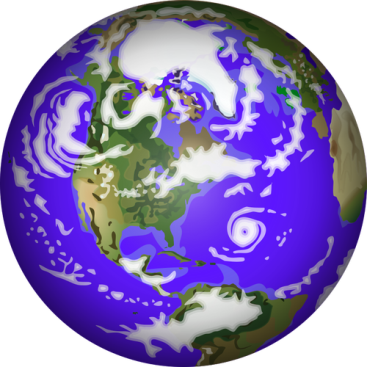 He’s a teacher.
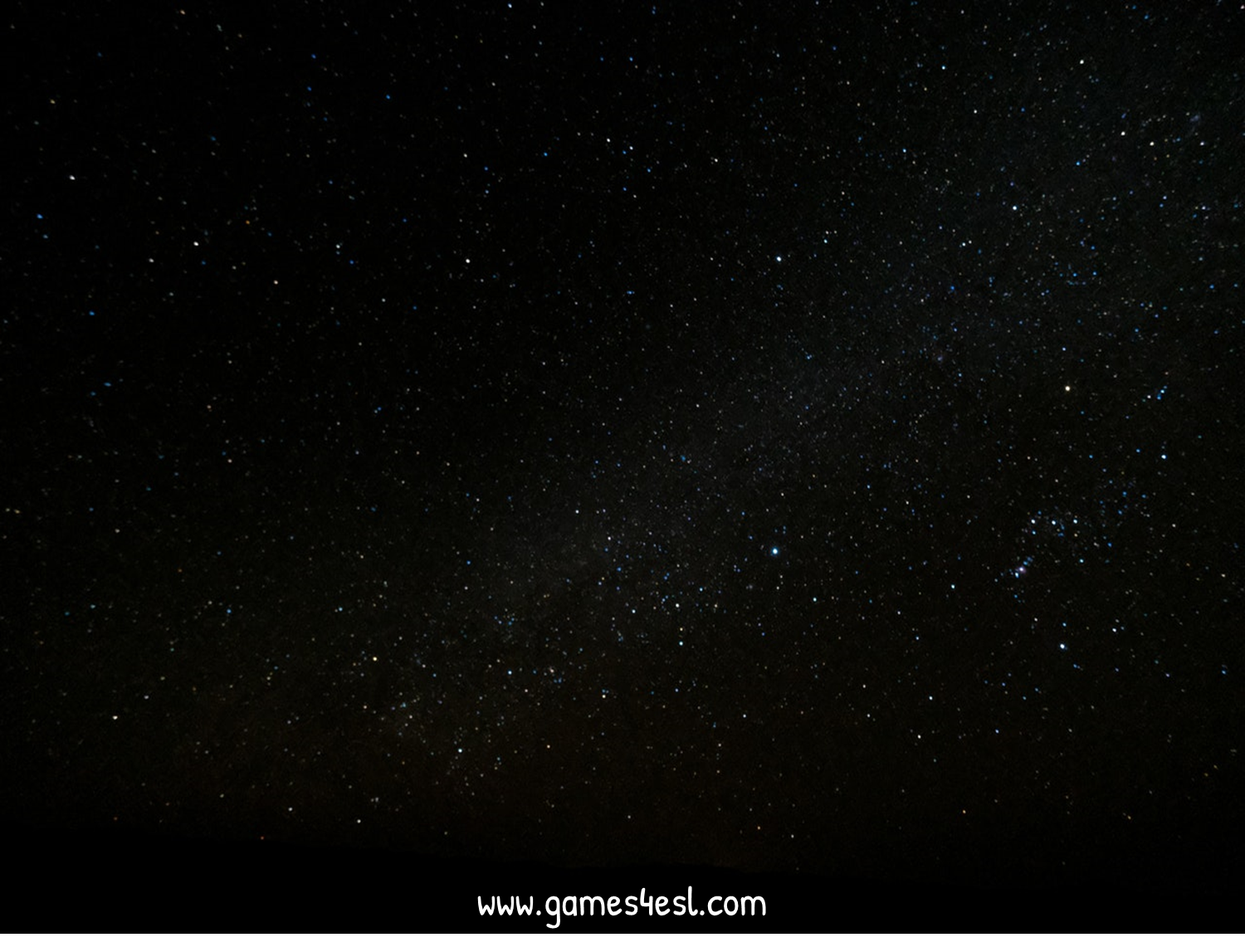 What does he do?
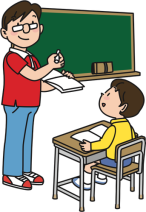 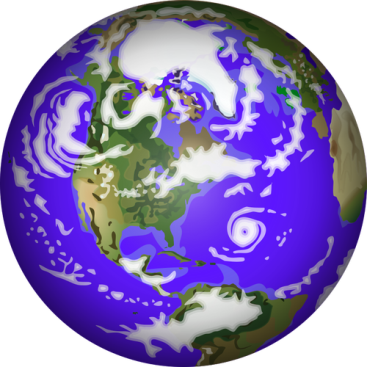 He’s a teacher.
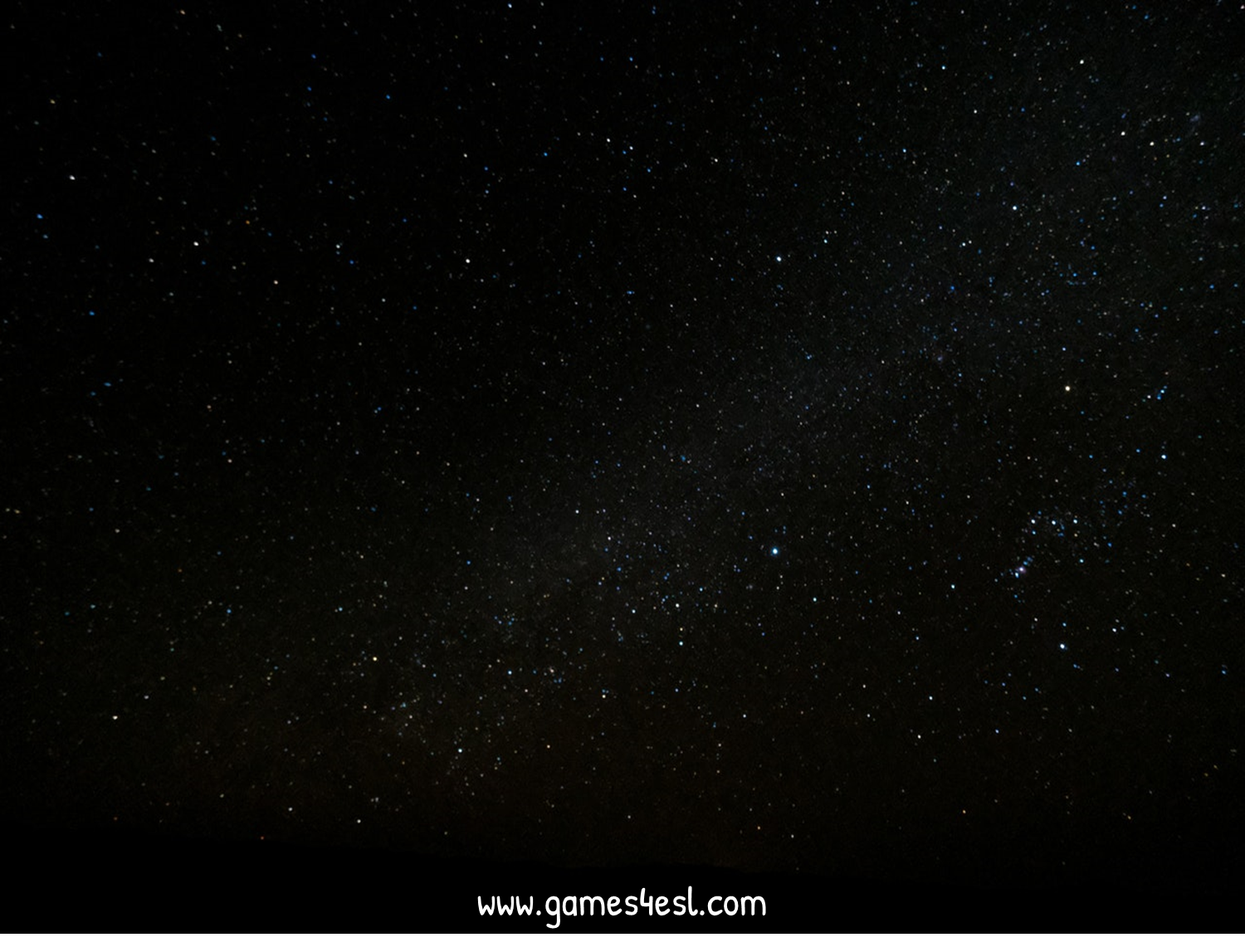 What does he do?
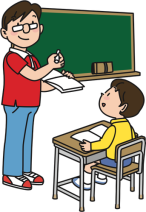 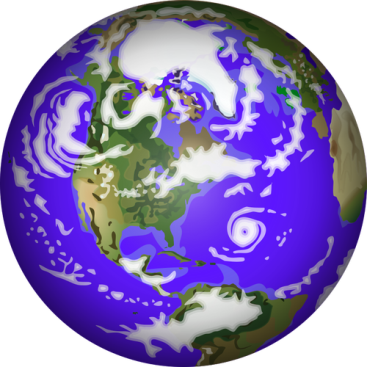 He’s a teacher.
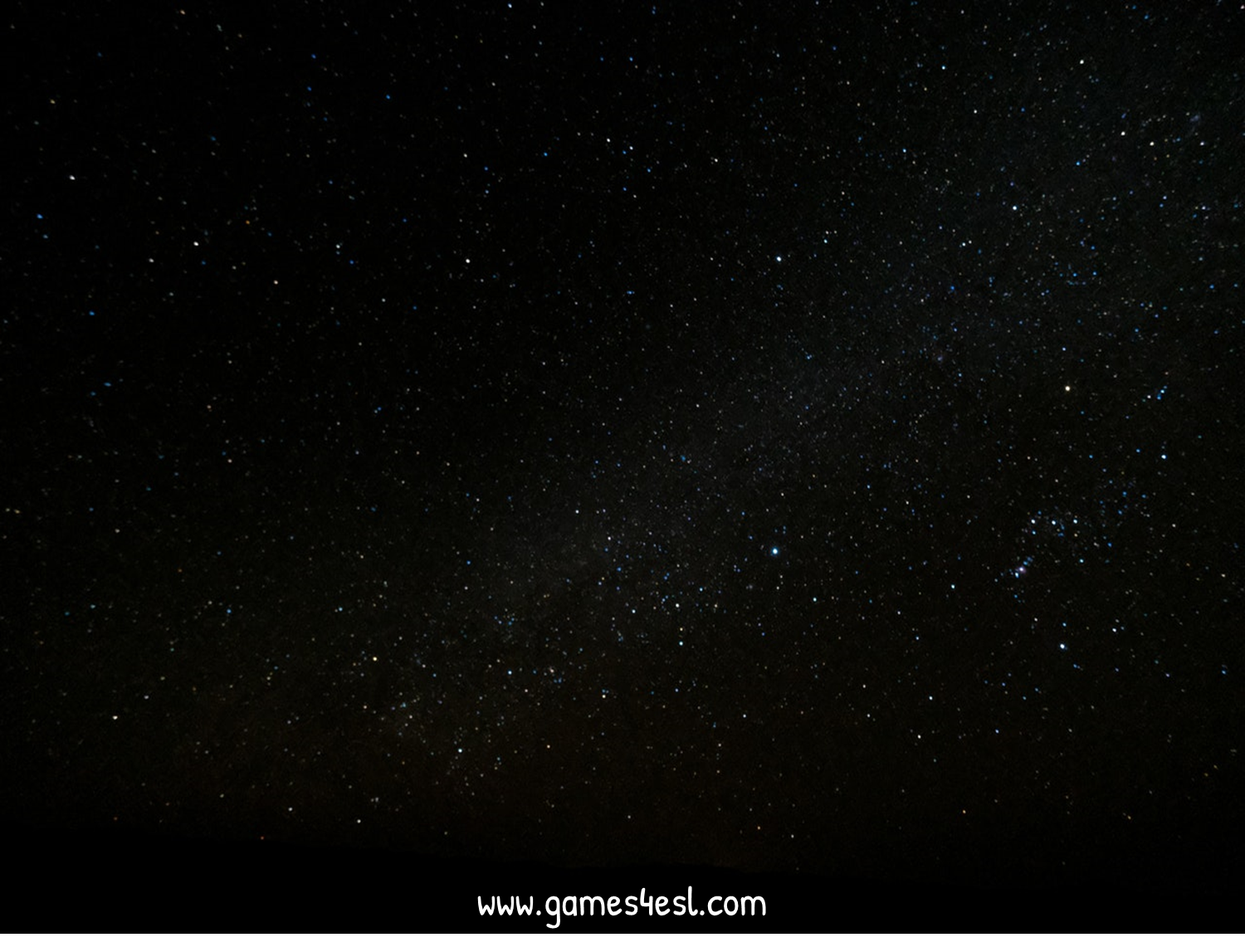 What does she do?
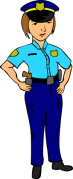 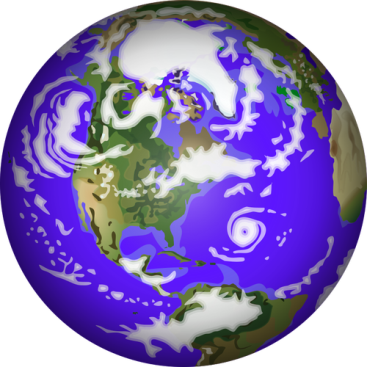 She’s a police officer.
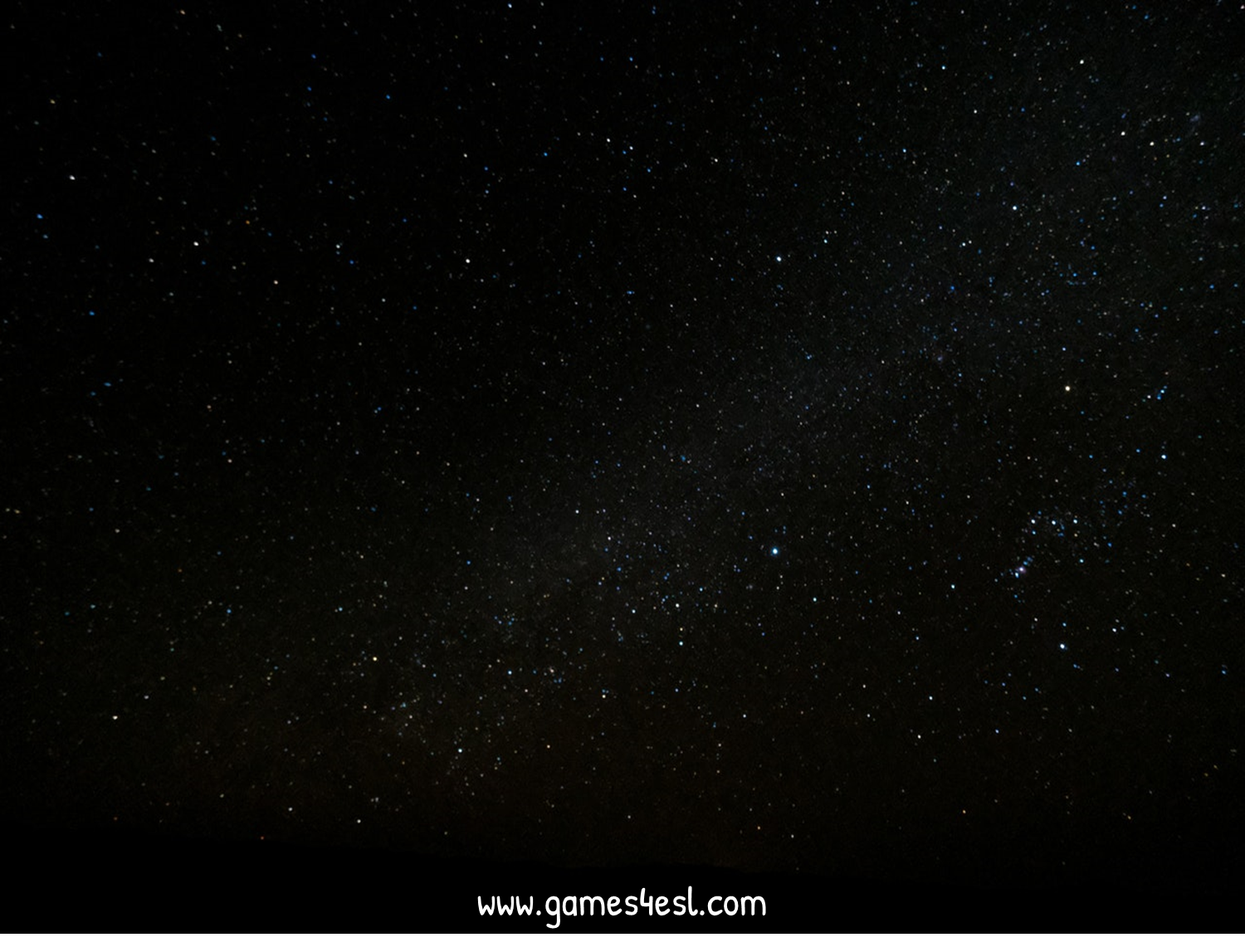 What does she do?
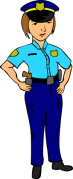 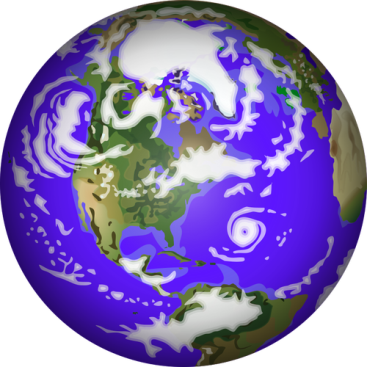 She’s a police officer.
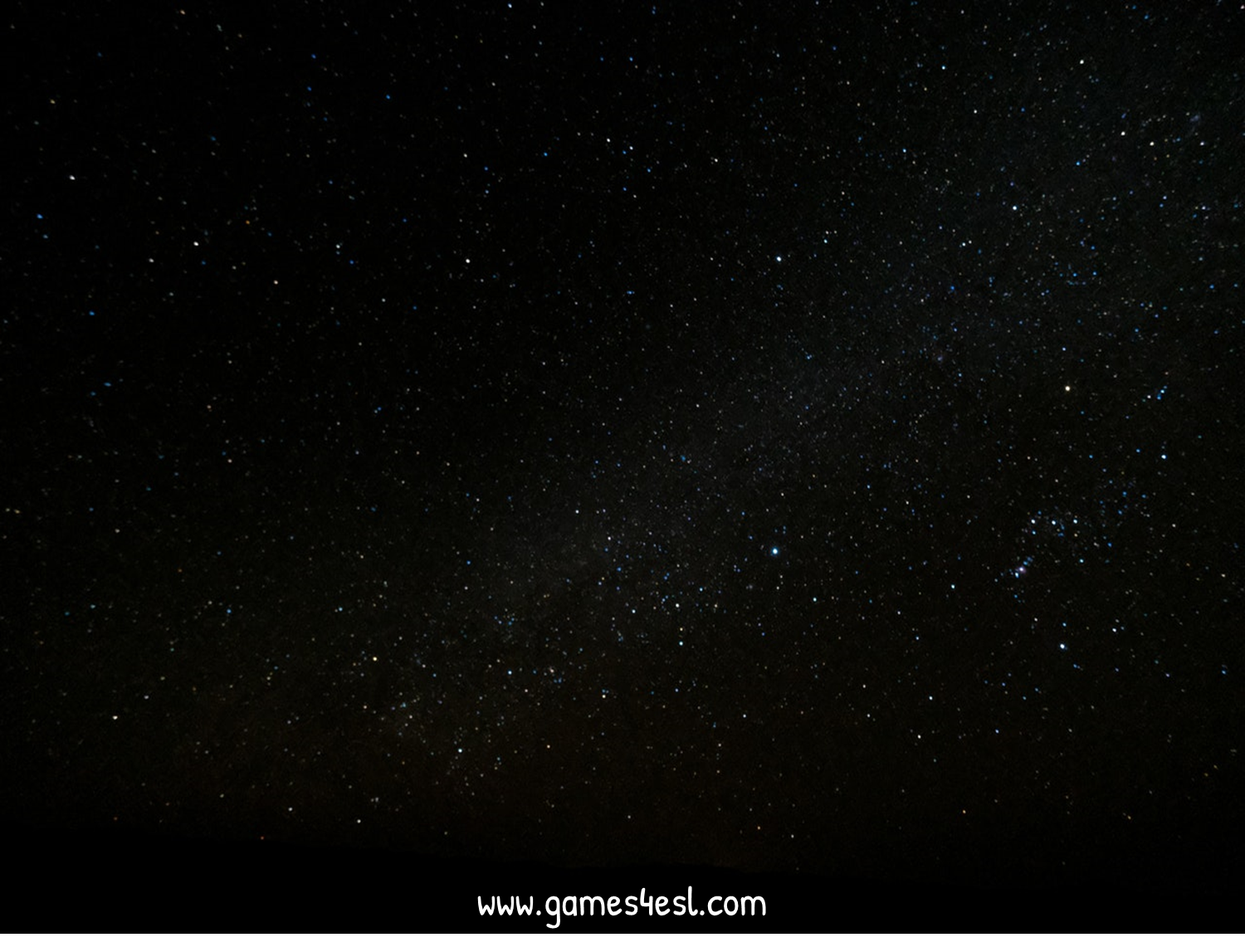 What does she do?
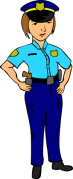 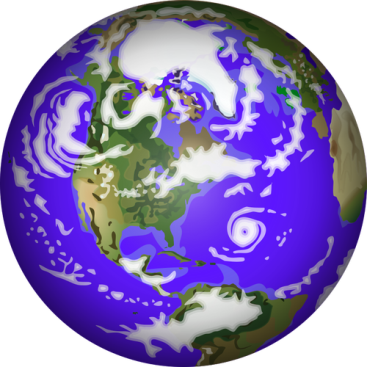 She’s a police officer.
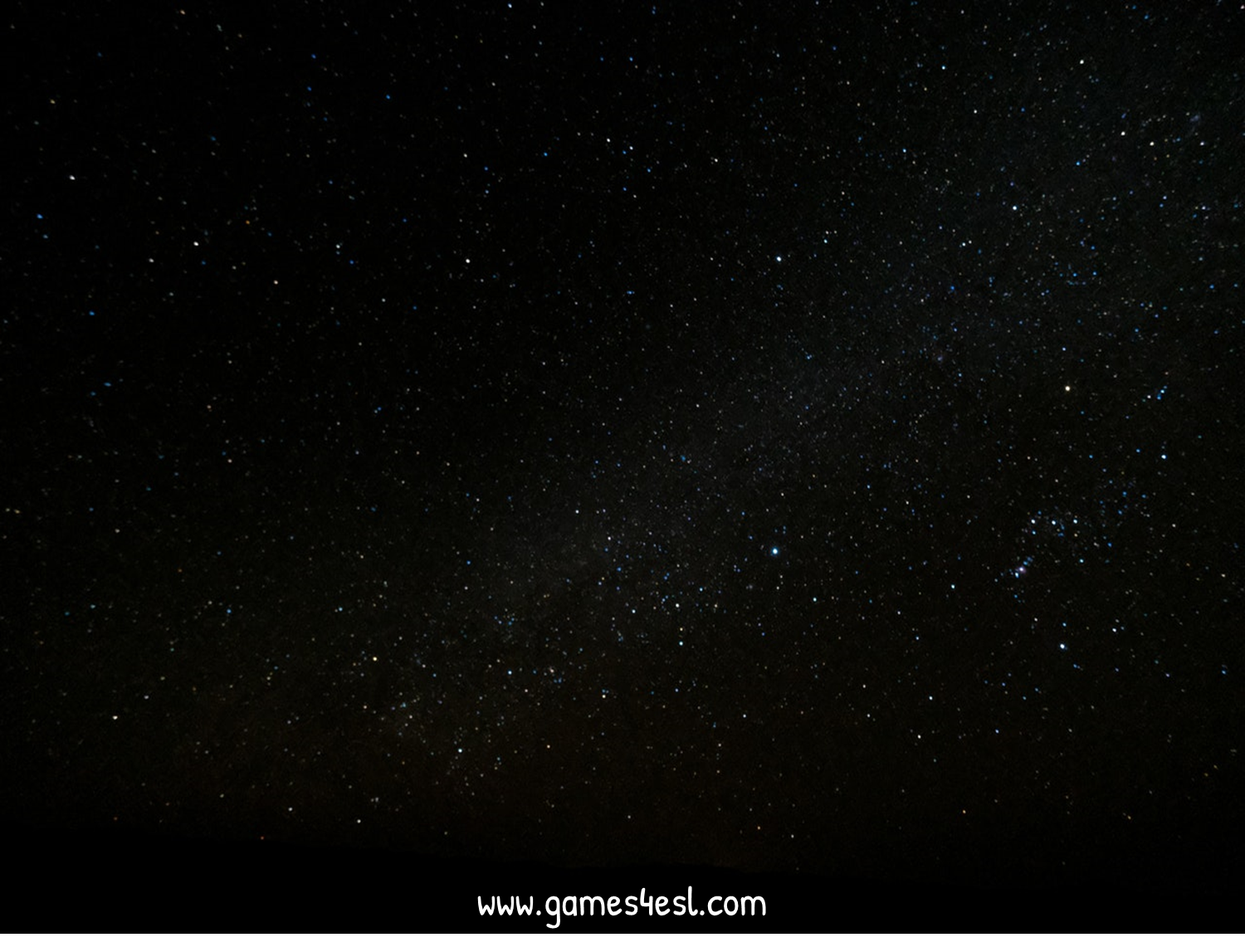 What does he do?
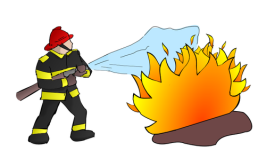 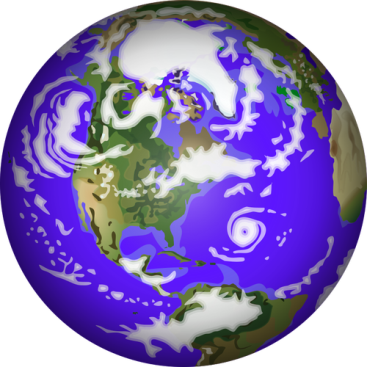 He’s a firefighter.
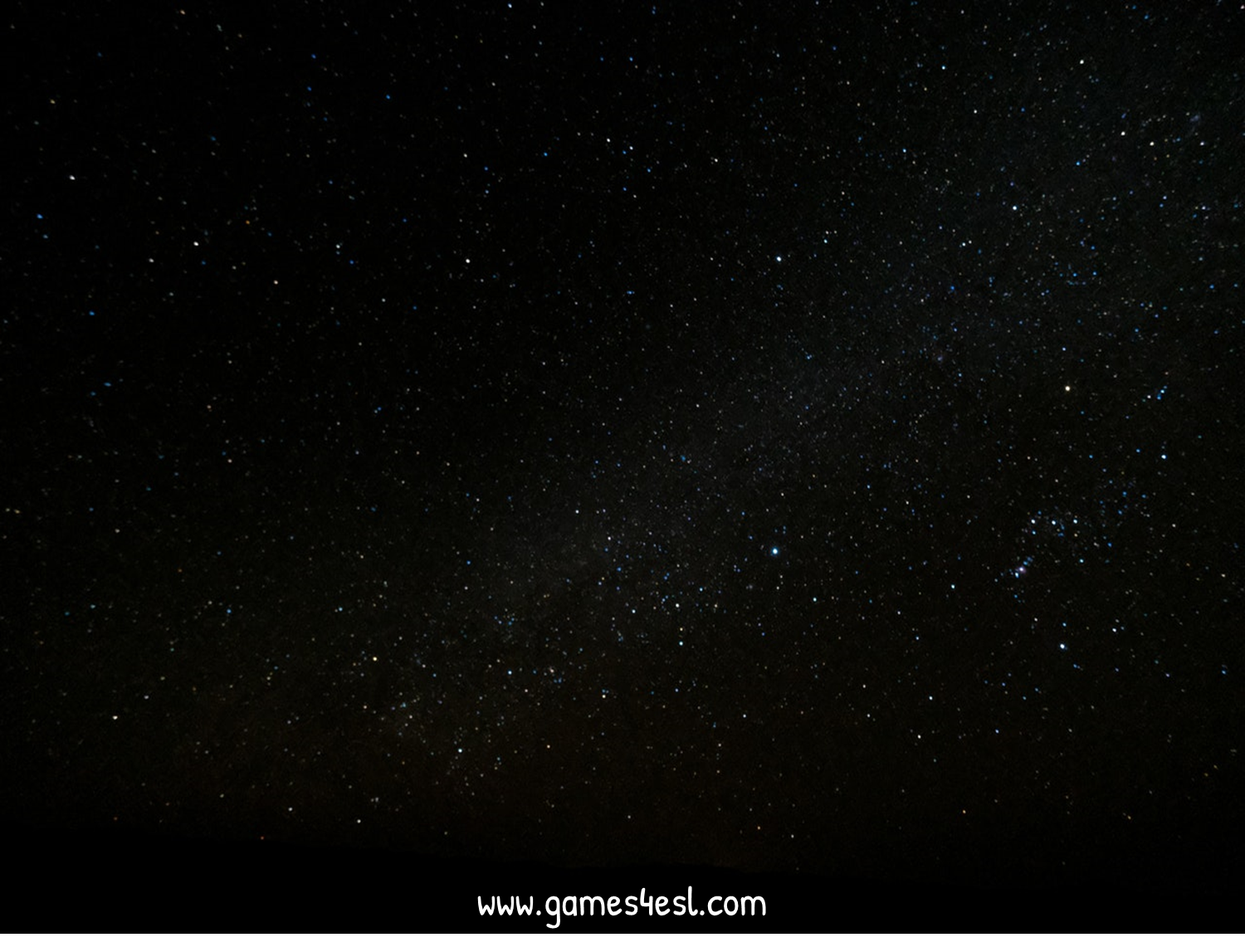 What does he do?
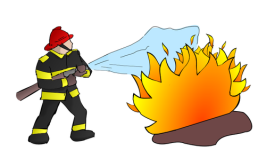 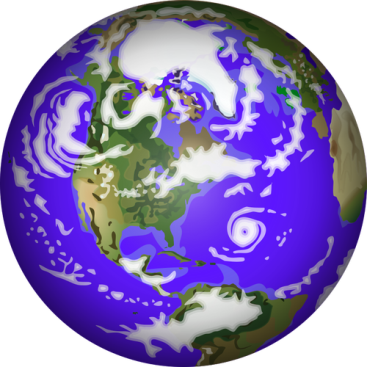 He’s a firefighter.
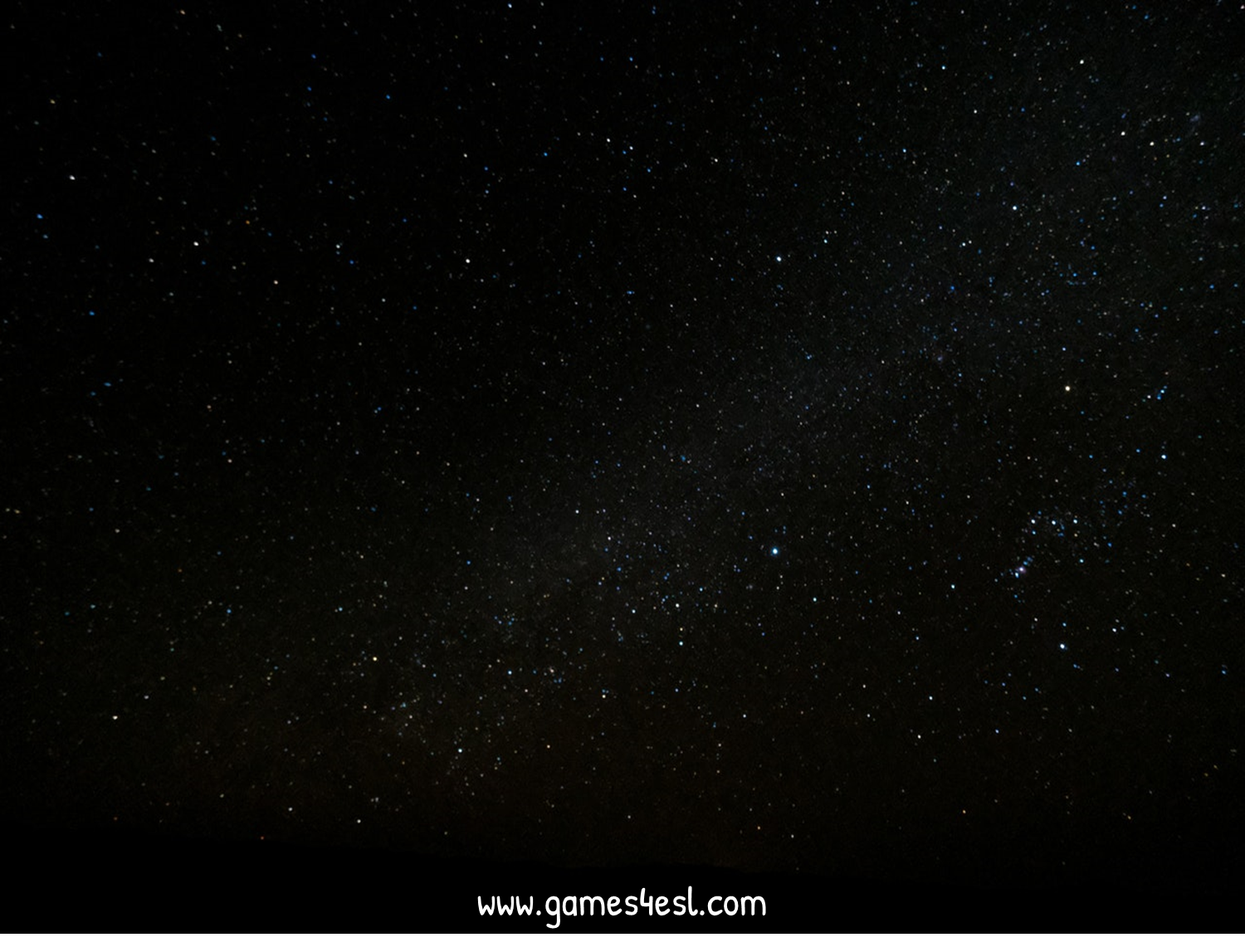 What does he do?
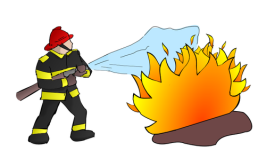 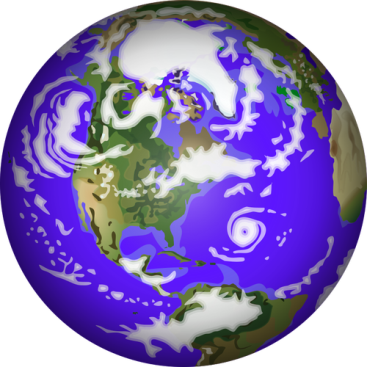 He’s a firefighter.
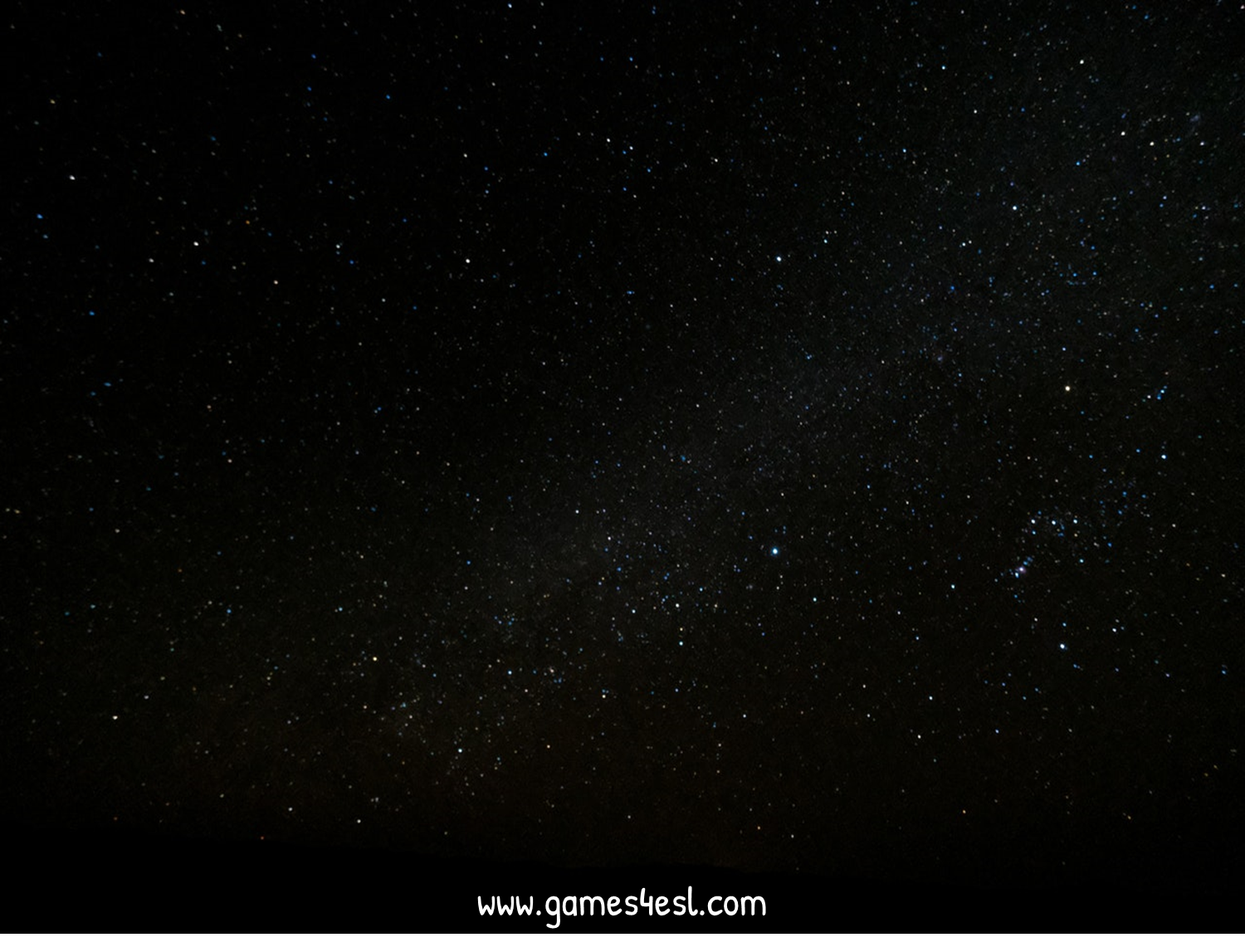 What does she do?
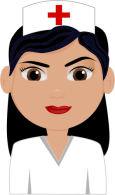 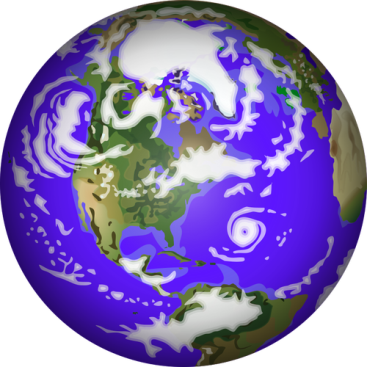 She’s a nurse.
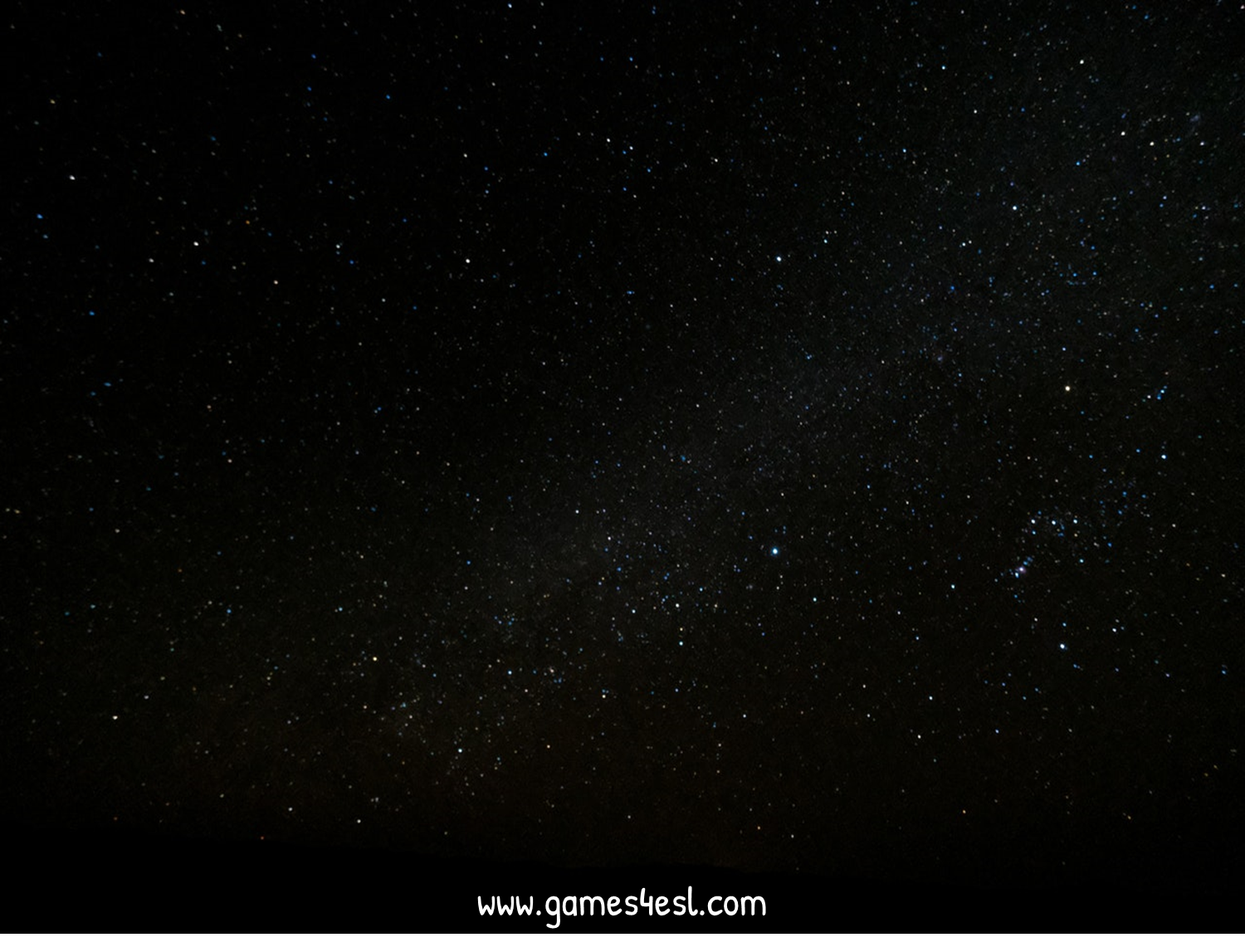 What does she do?
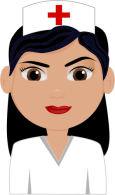 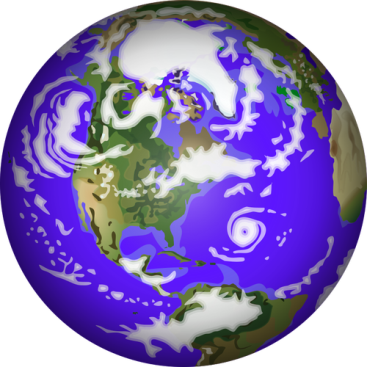 She’s a nurse.
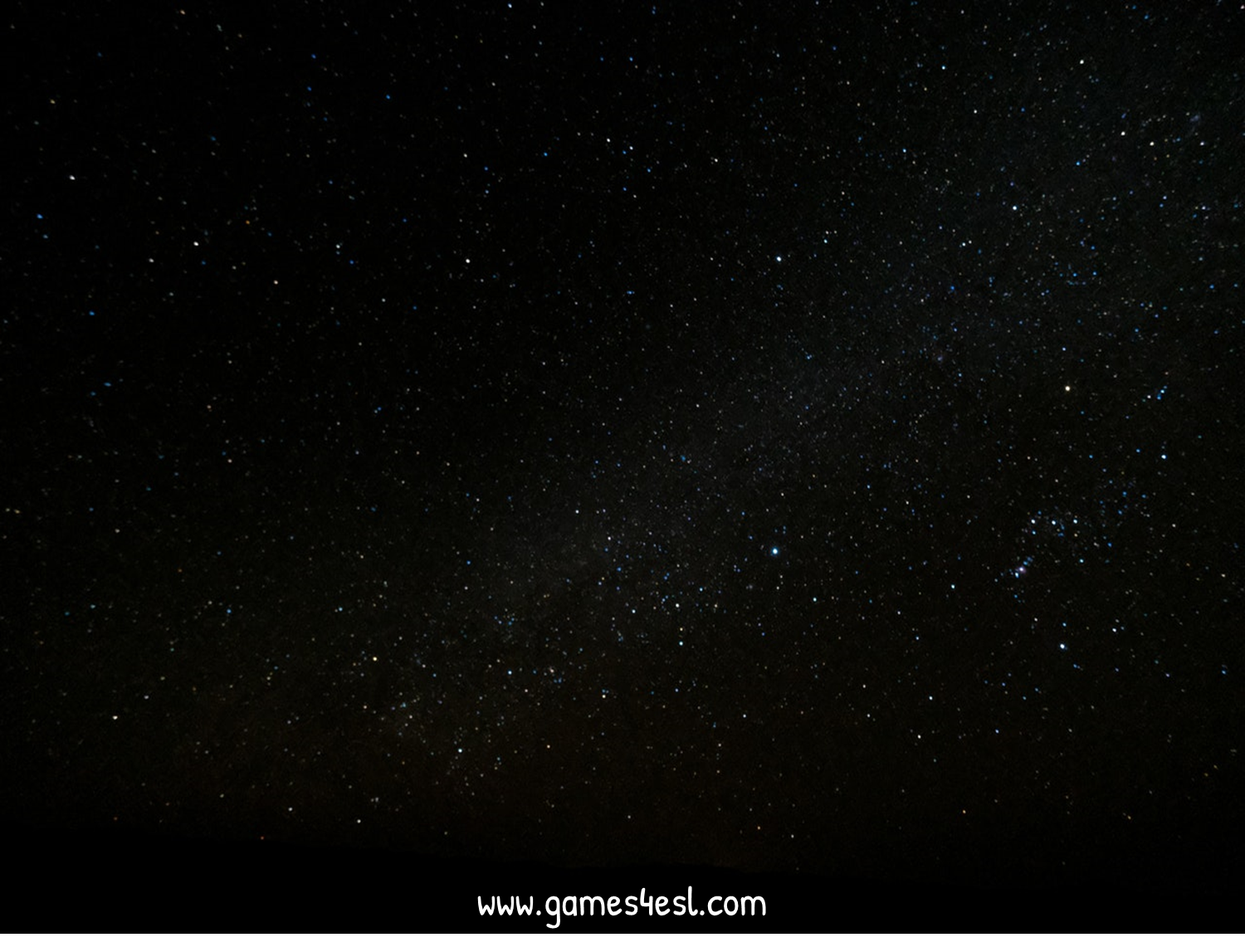 What does he do?
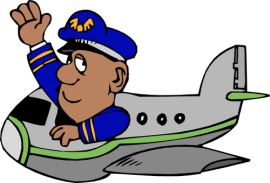 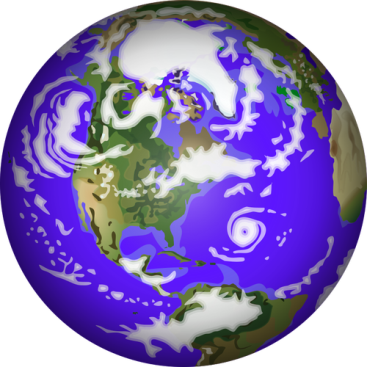 He’s a pilot.
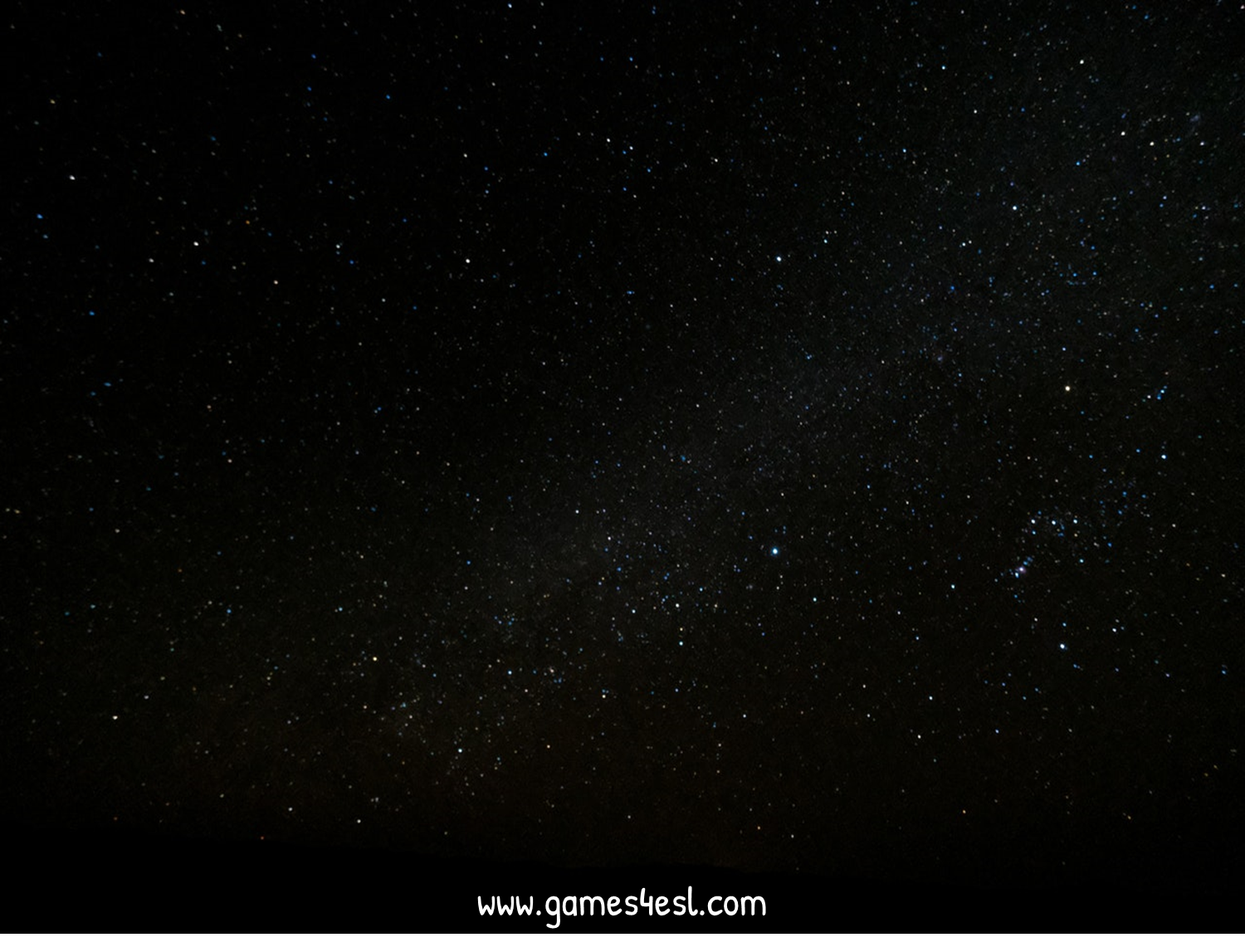 What does he do?
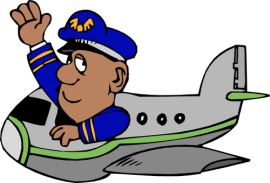 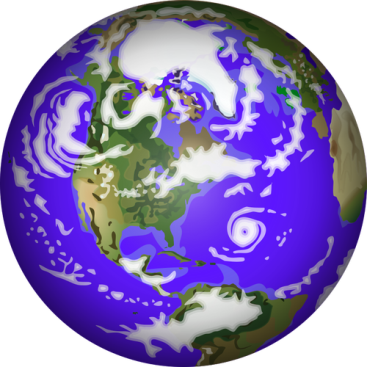 He’s a pilot.
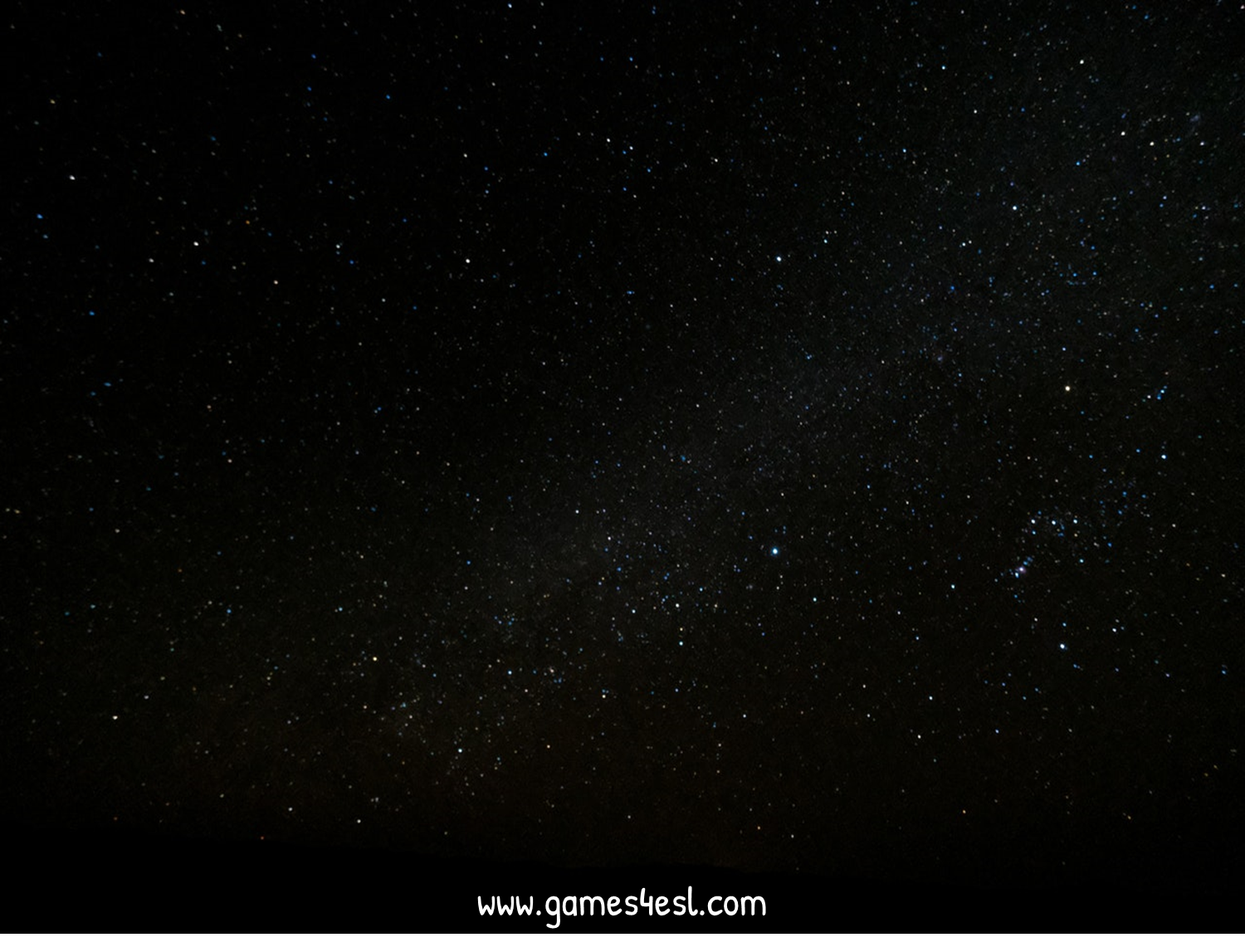 What does he do?
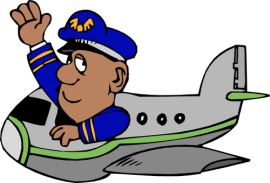 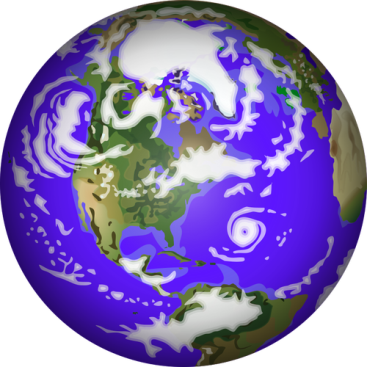 He’s a pilot.